НЕУСТОЙЧИВОСТИ И ВОЛНЫ В МАГНИТНЫХ ЖИДКОСТЯХ С ЦИЛИНДРИЧЕСКОЙ 
ПОВЕРХНОСТЬЮ РАЗДЕЛА


Н. Г. Тактаров, О. А. Рунова

Мордовский государственный педагогический институт, Саранск, Россия
1
1. Неустойчивость и распад струи газа в магнитной жидкости
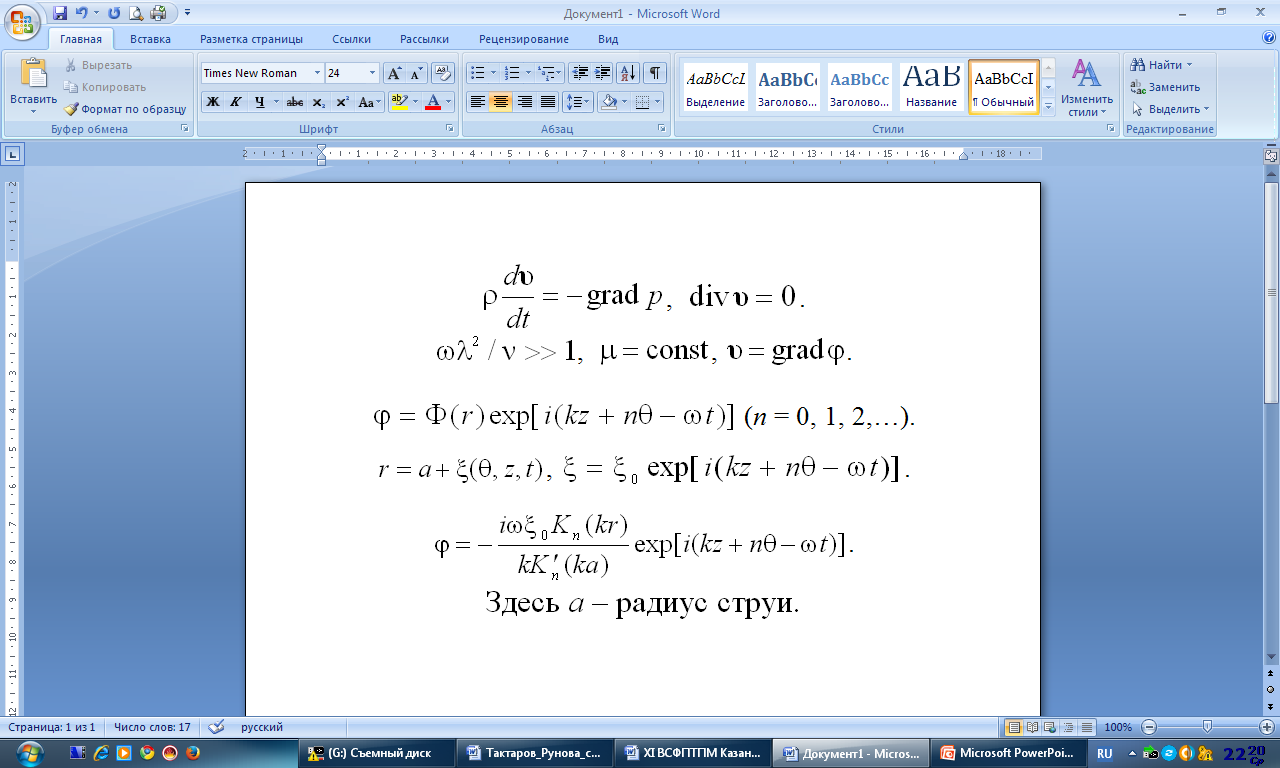 2
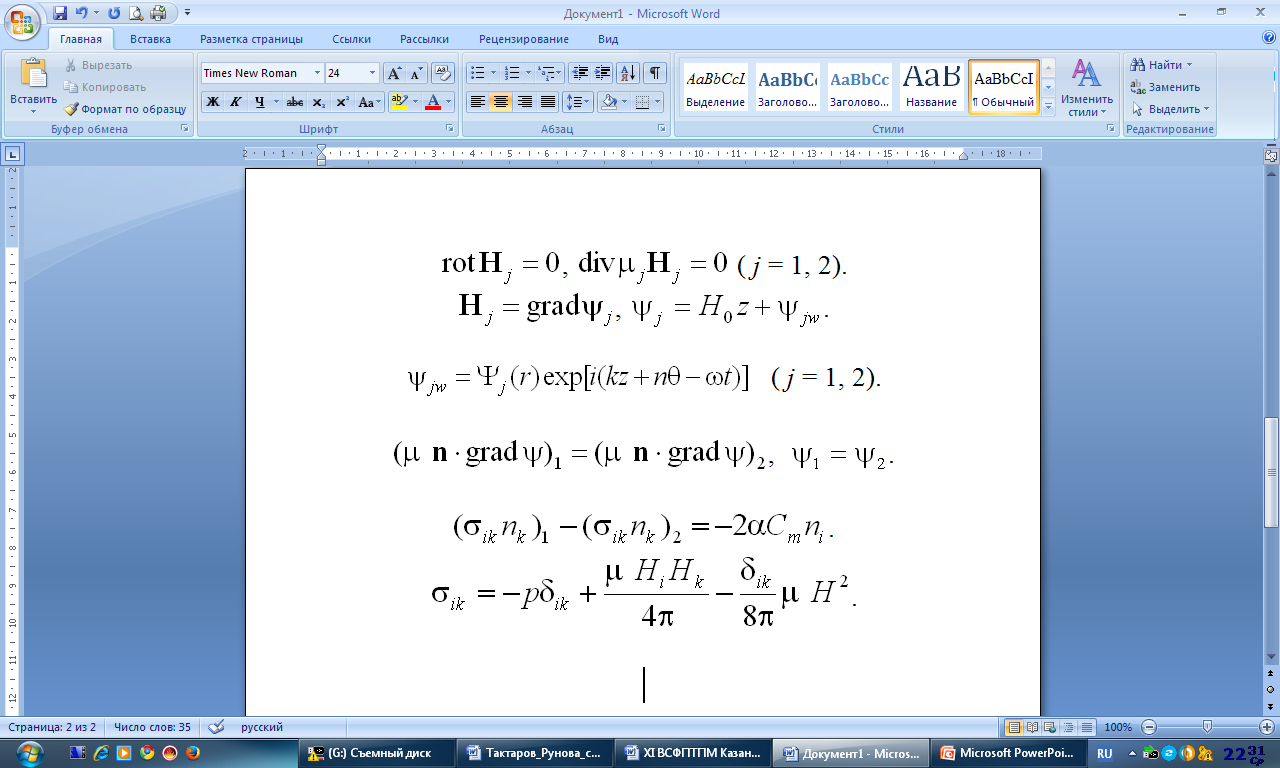 3
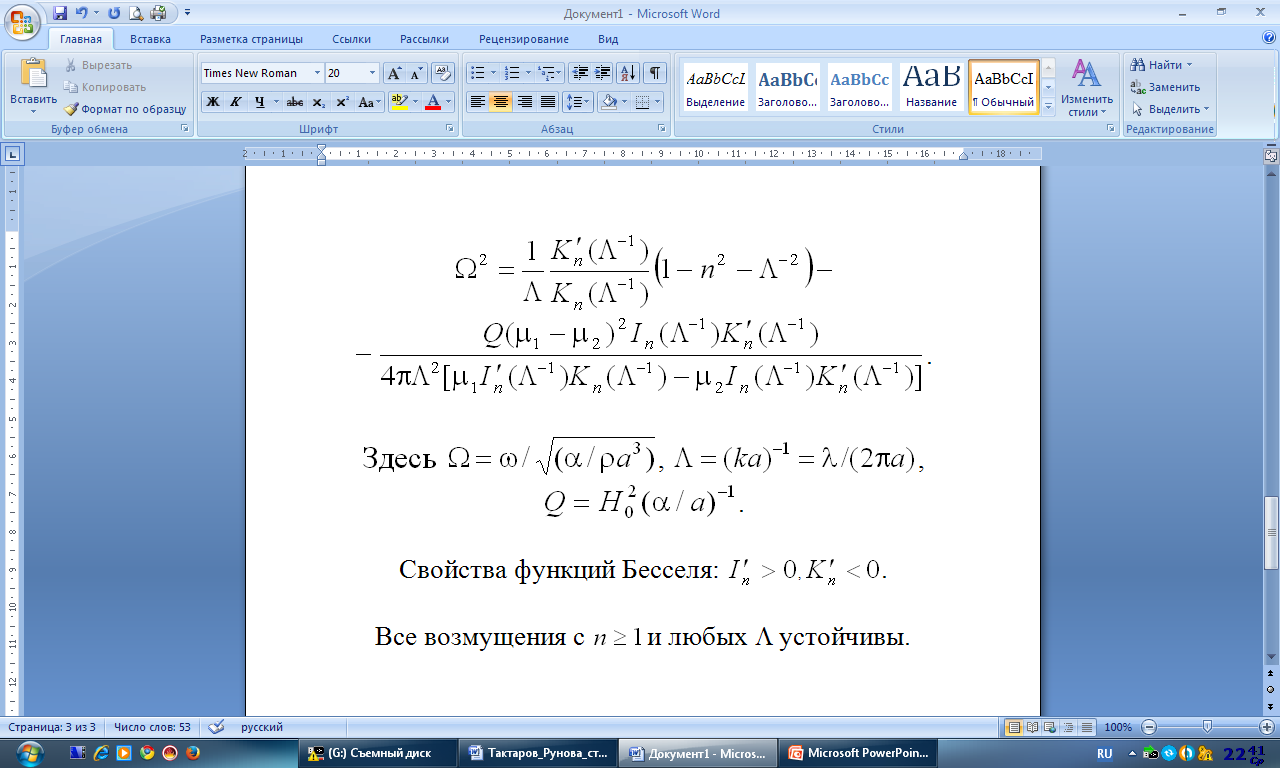 4
Рассмотрим случай n = 0.
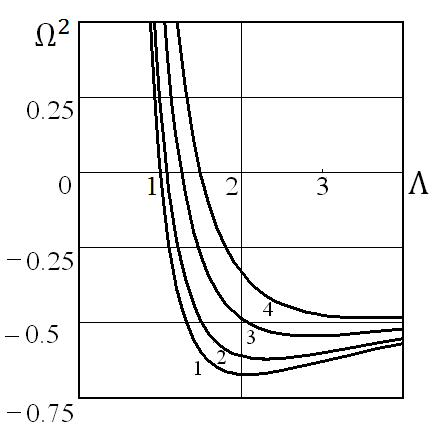 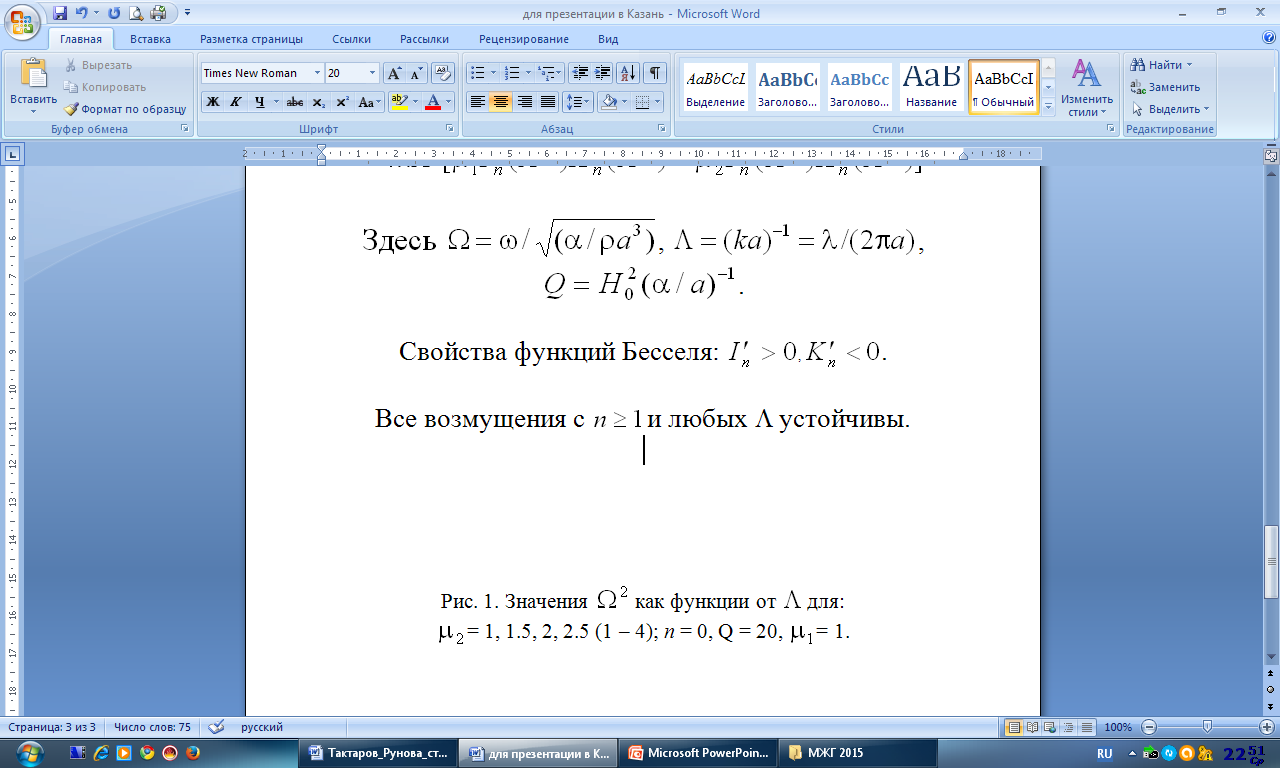 5
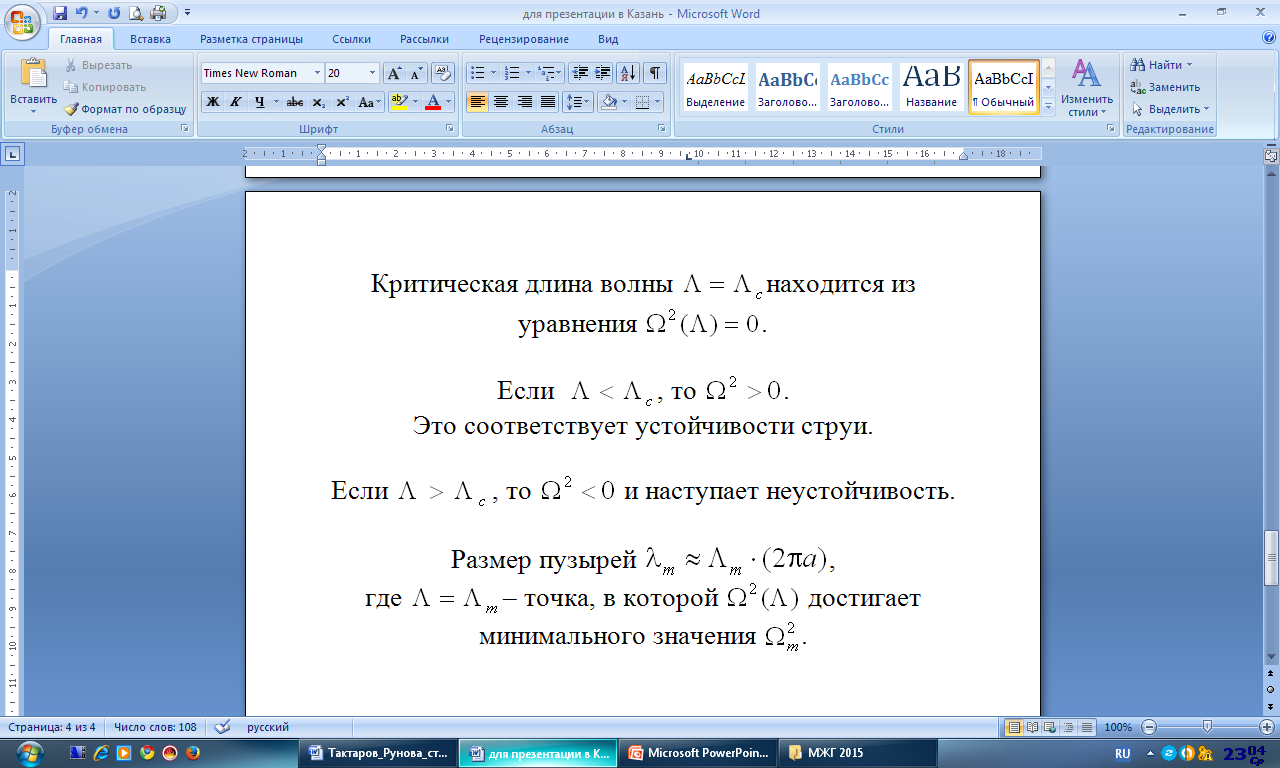 6
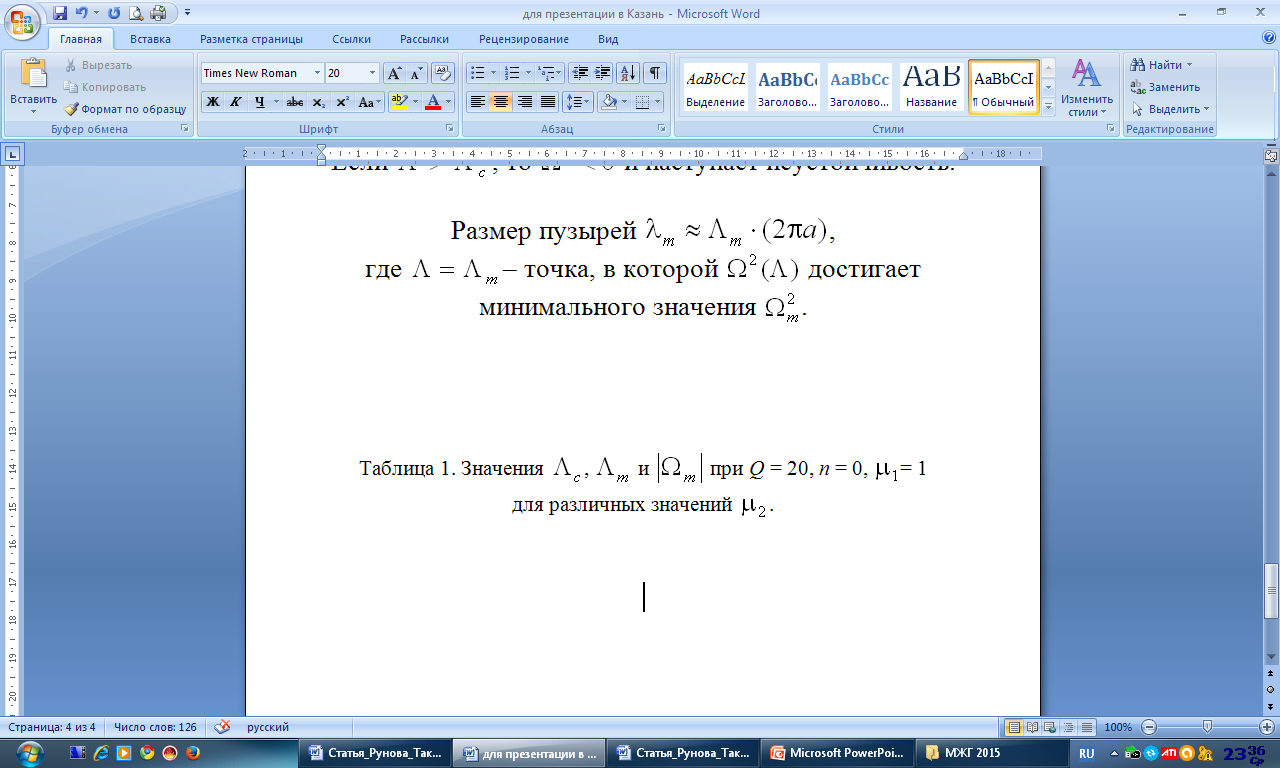 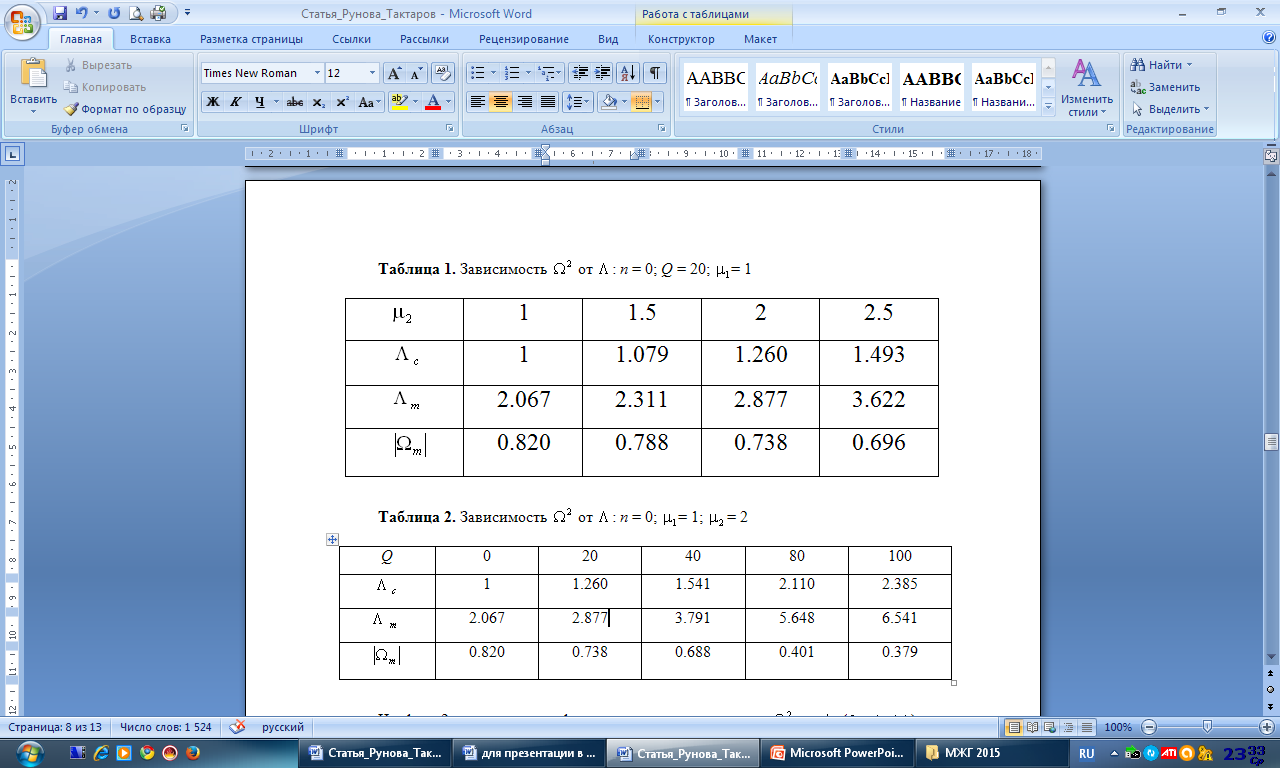 7
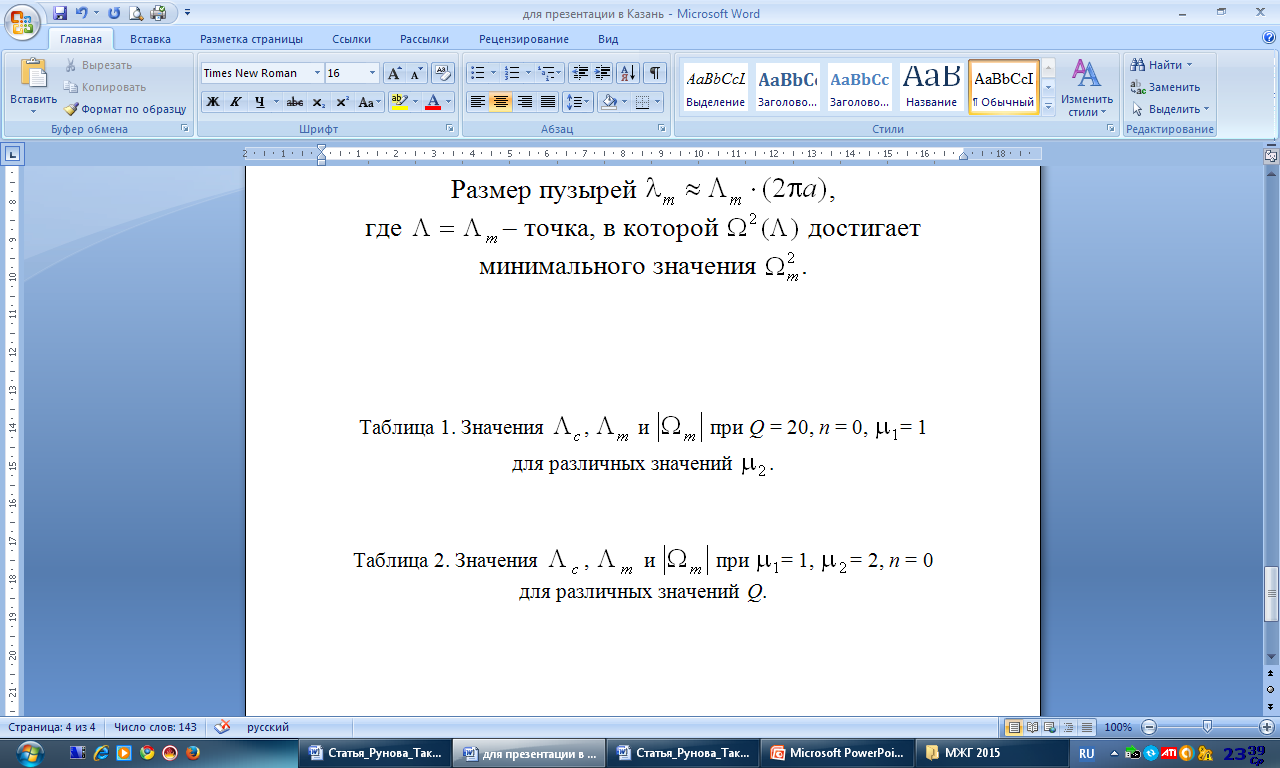 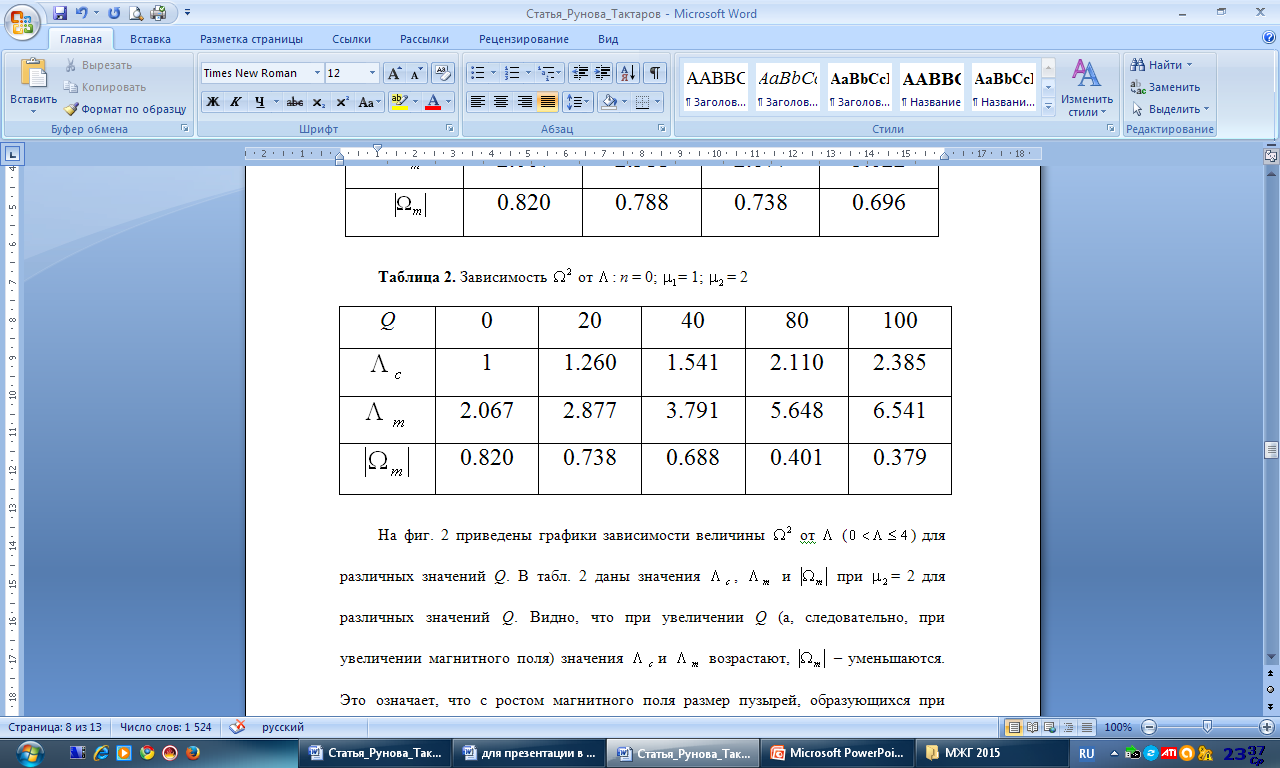 8
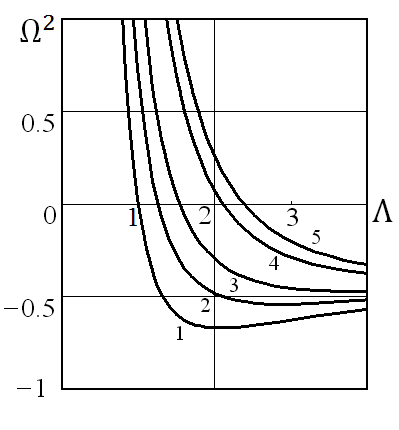 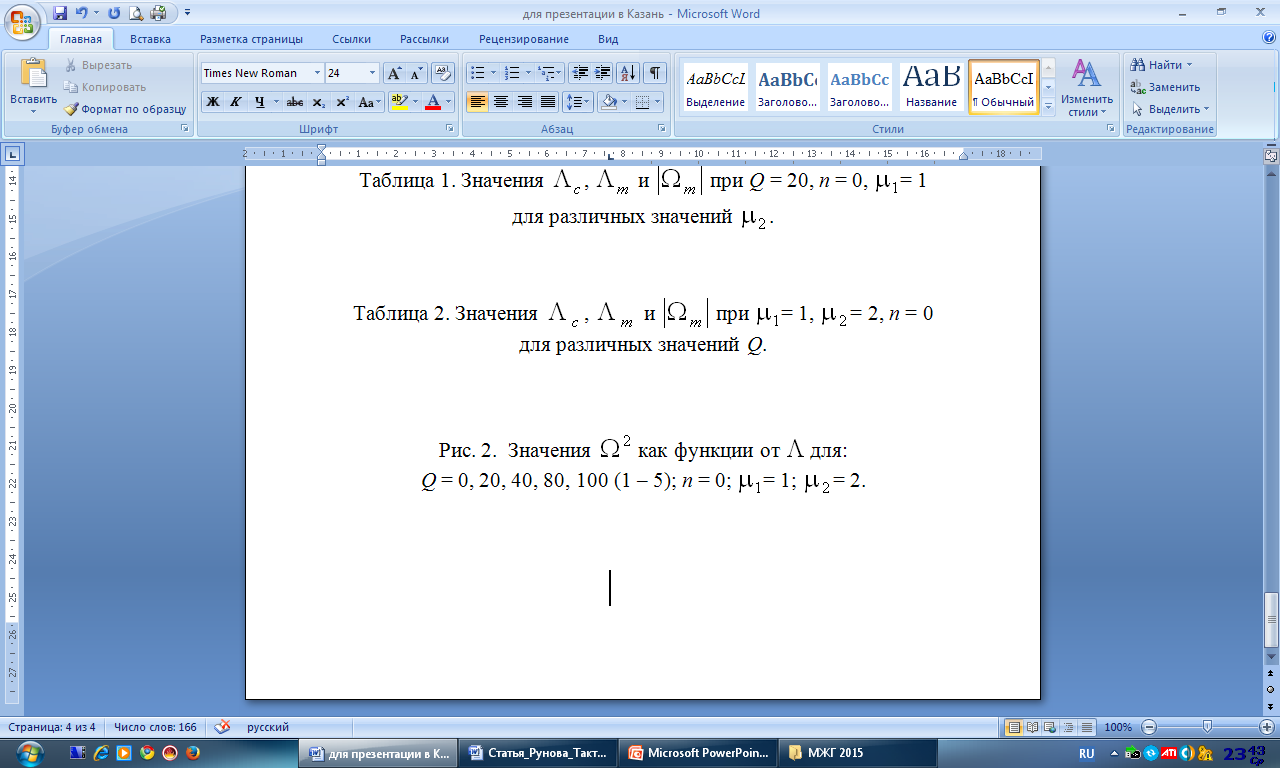 9
2. Неустойчивость цилиндрического фронта вытеснения магнитной жидкости в пористой среде
Рассматривается неустойчивость цилиндрической границы раздела двух магнитных жидкостей (фронт вытеснения) в пористой среде во внешнем магнитном поле, когда одна жидкость при своем течении проталкивает (вытесняет) другую. Неустойчивость плоского фронта вытеснения обычных (немагнитных) жидкостей впервые была рассмотрена Саффманом и Тэйлором. Этот вид неустойчивости приводит к тому, что на поверхности раздела возникают пальцеобразные отростки жидкости, увеличивающиеся со временем. Задача о неустойчивости плоской границы (фронта) раздела двух магнитных жидкостей, проталкиваемых сквозь пористую среду при наличии внешнего тангенциального к поверхности магнитного поля решена Розенцвейгом (1989 г.).
10
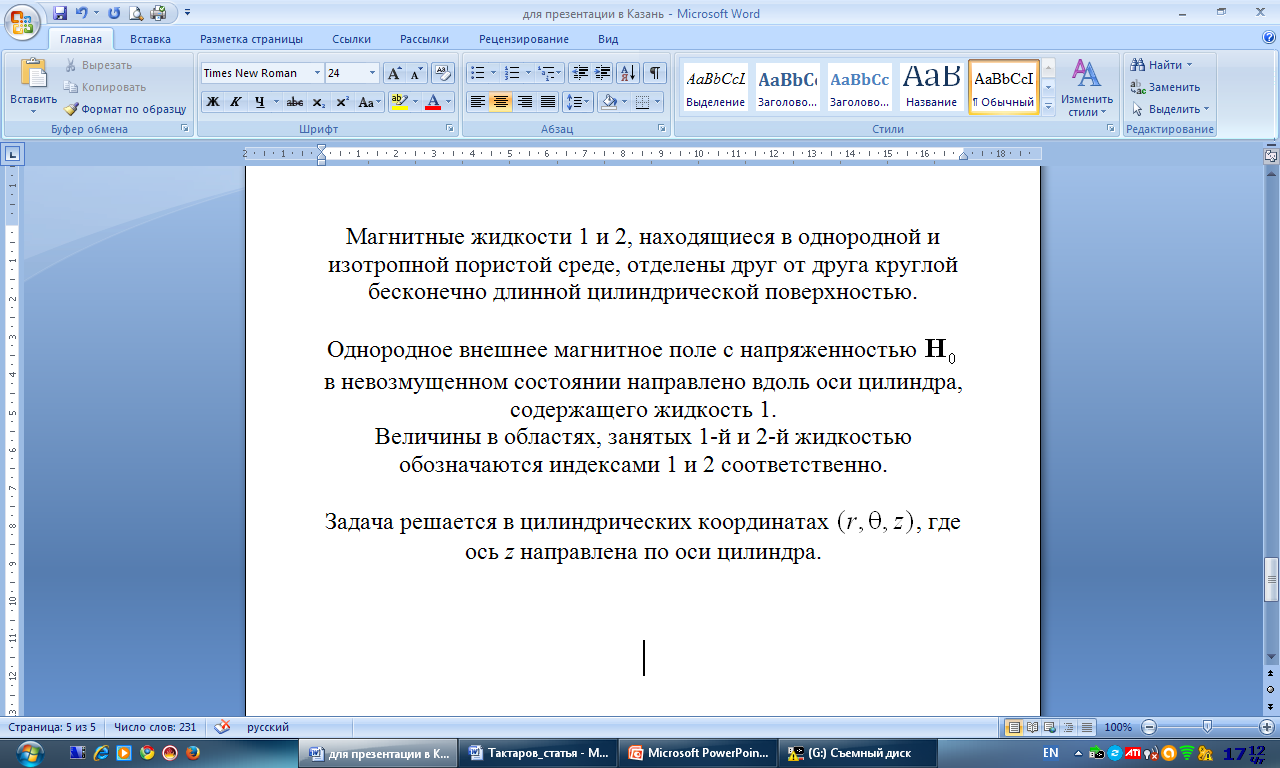 11
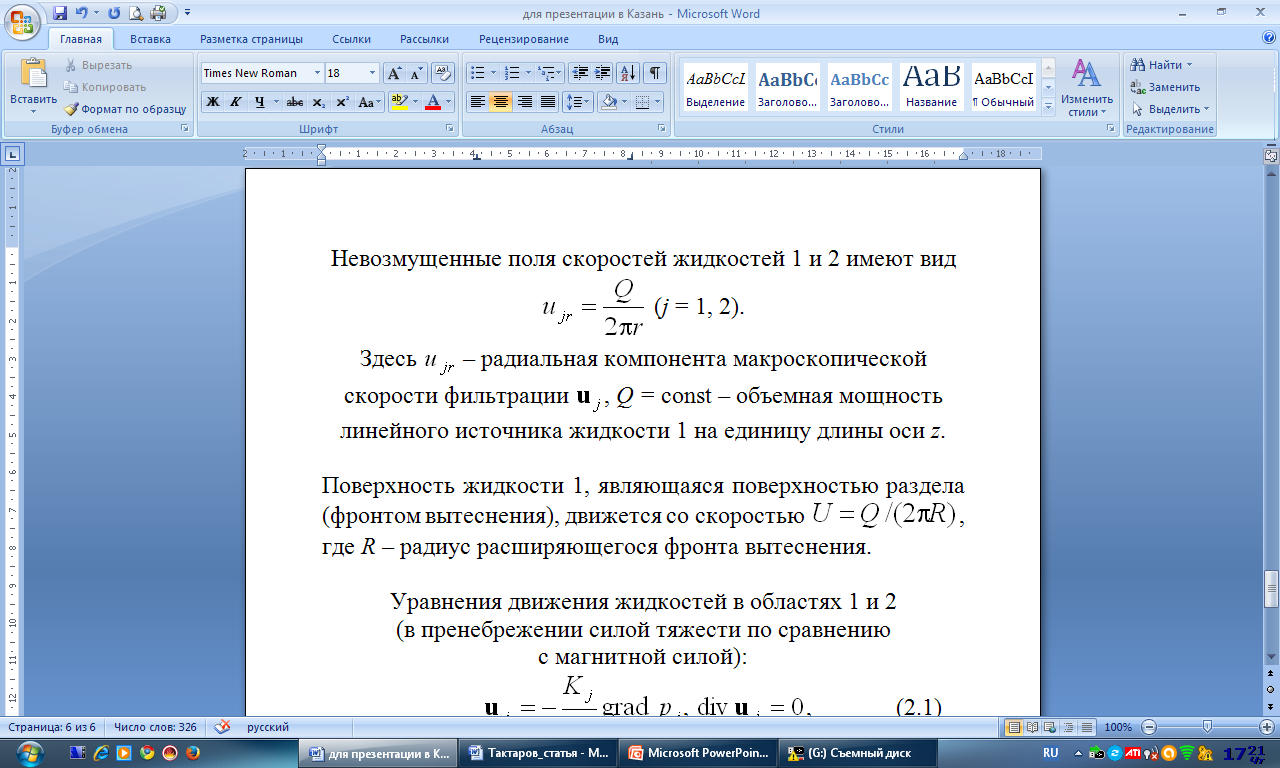 12
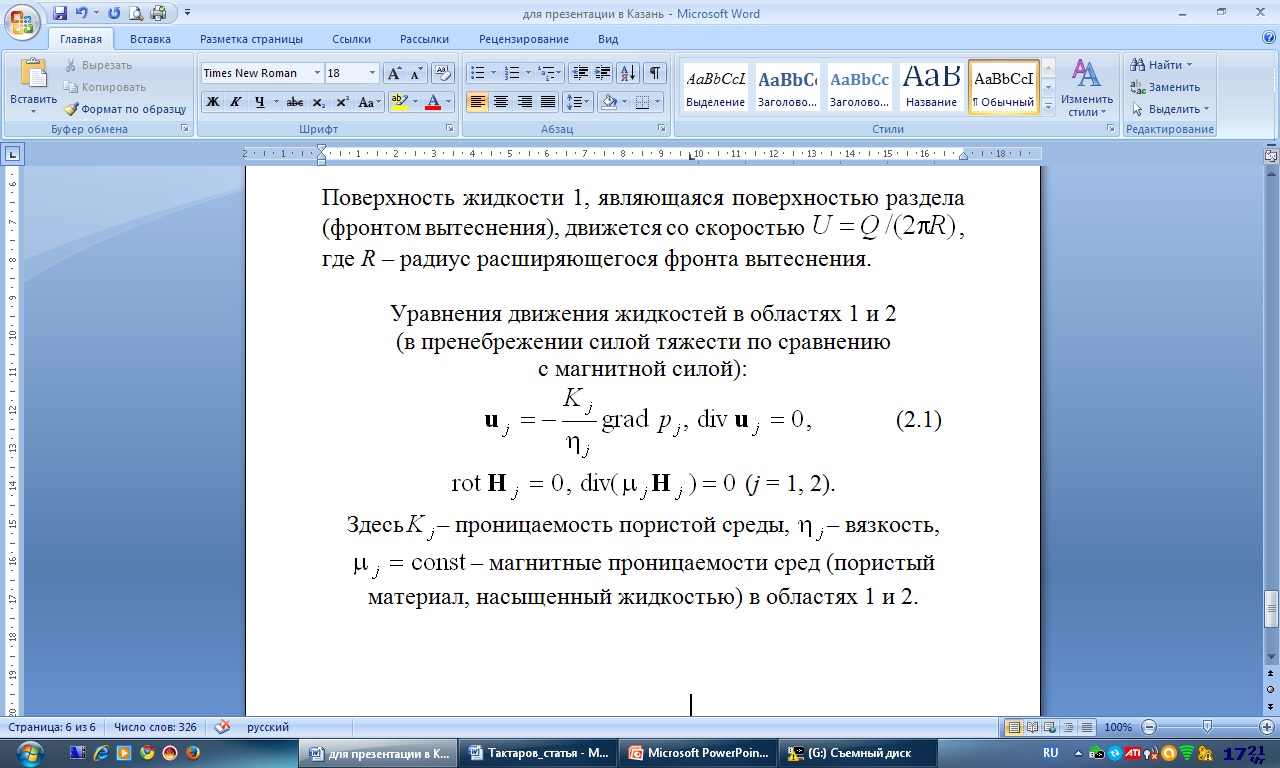 13
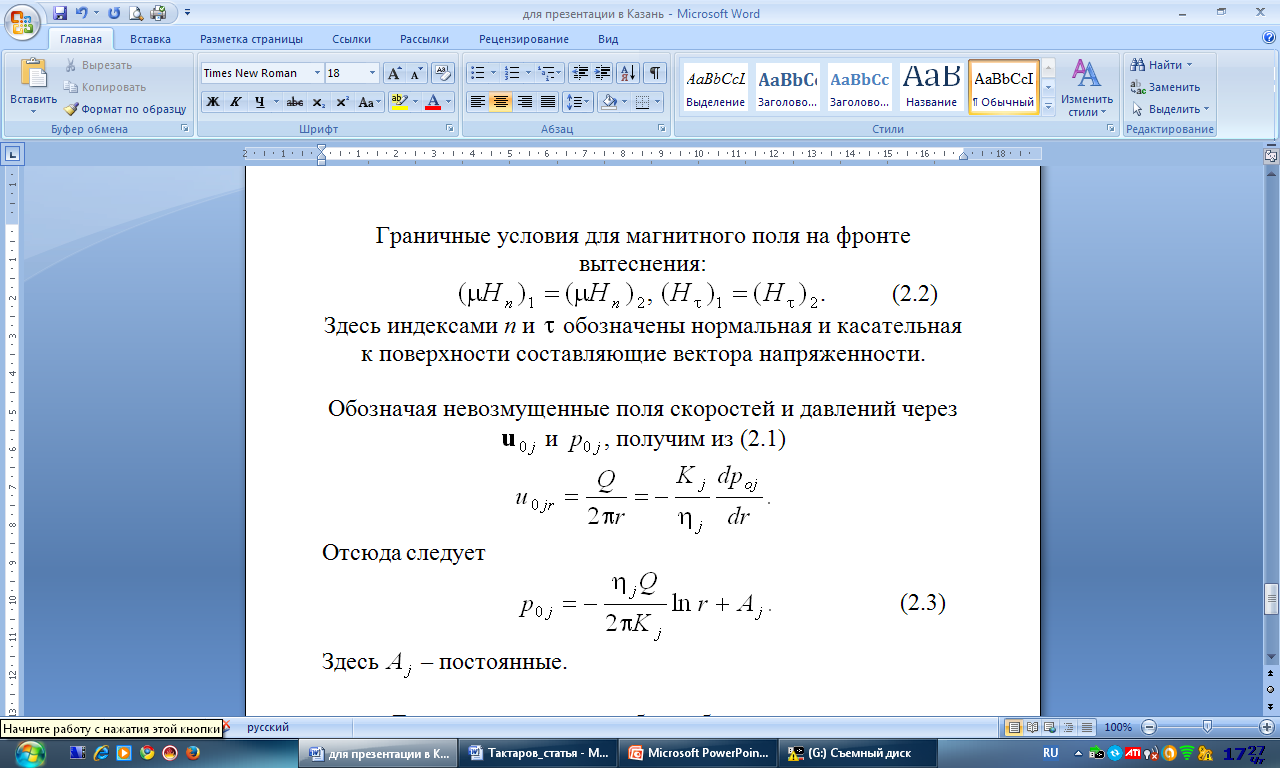 14
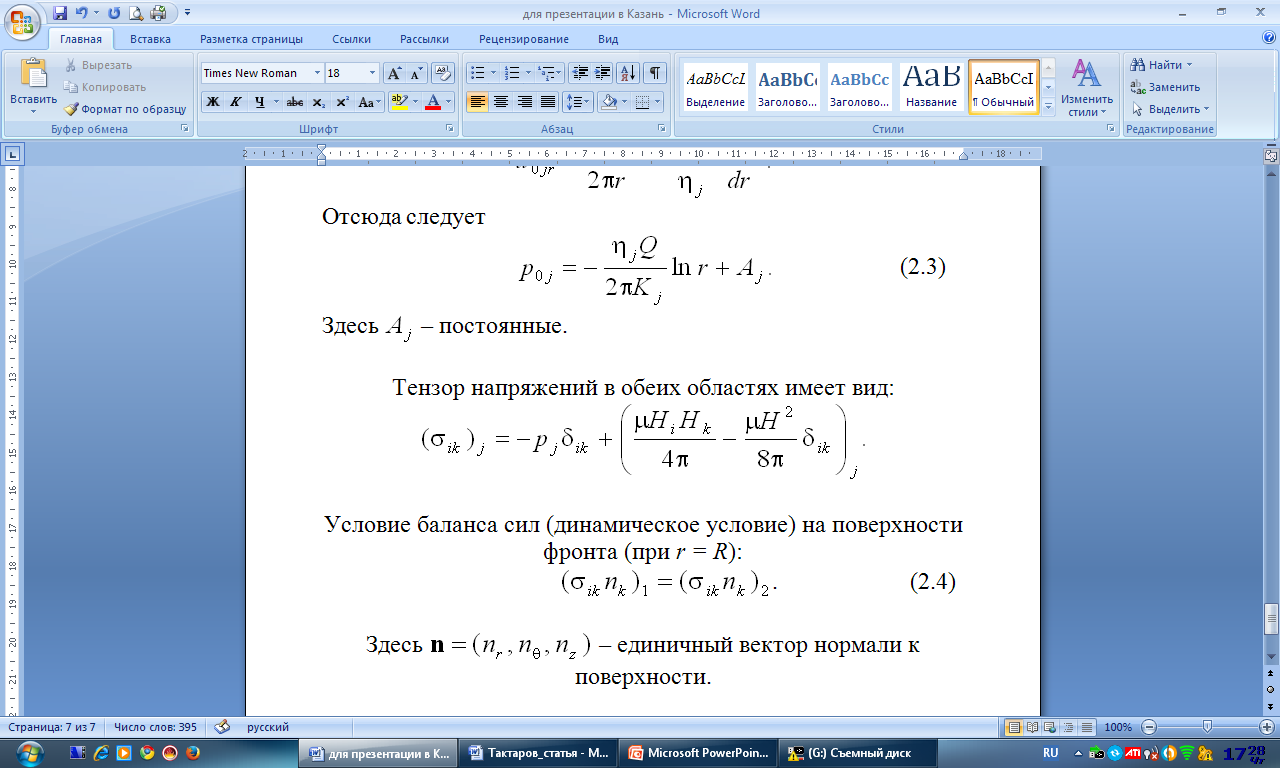 15
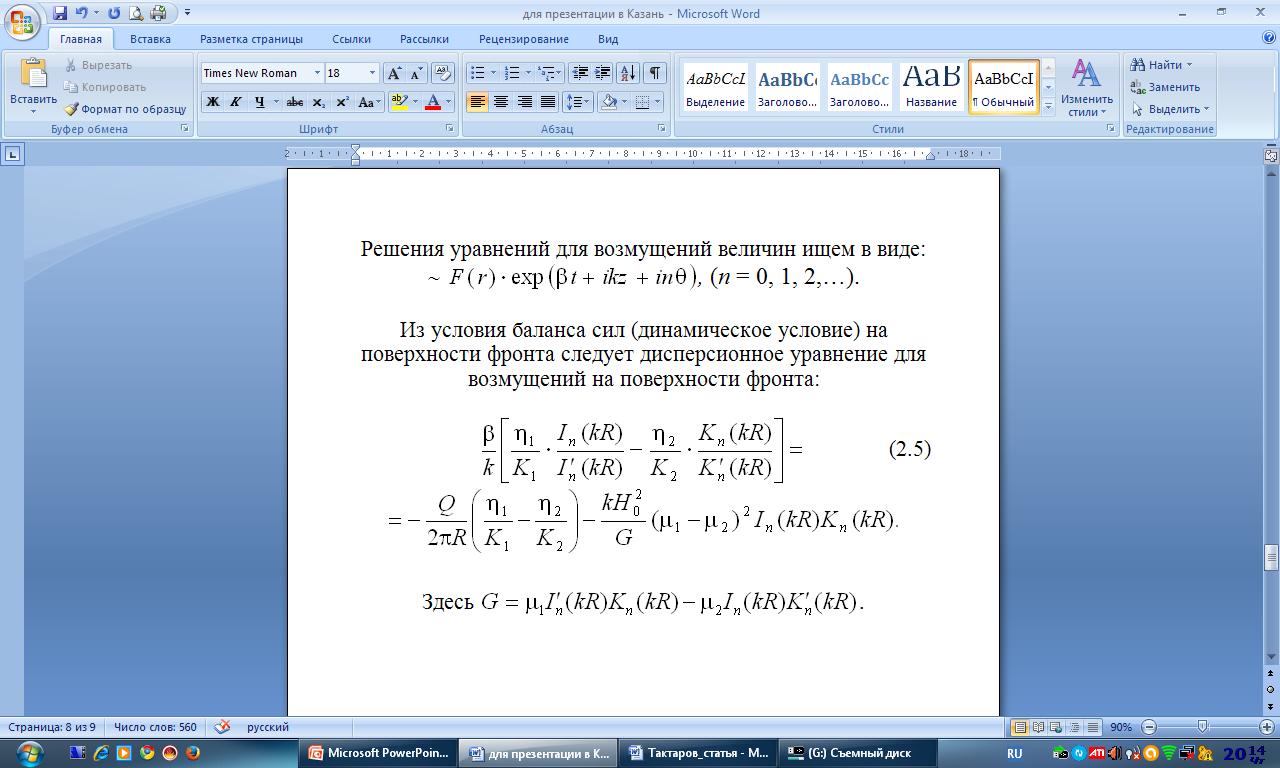 16
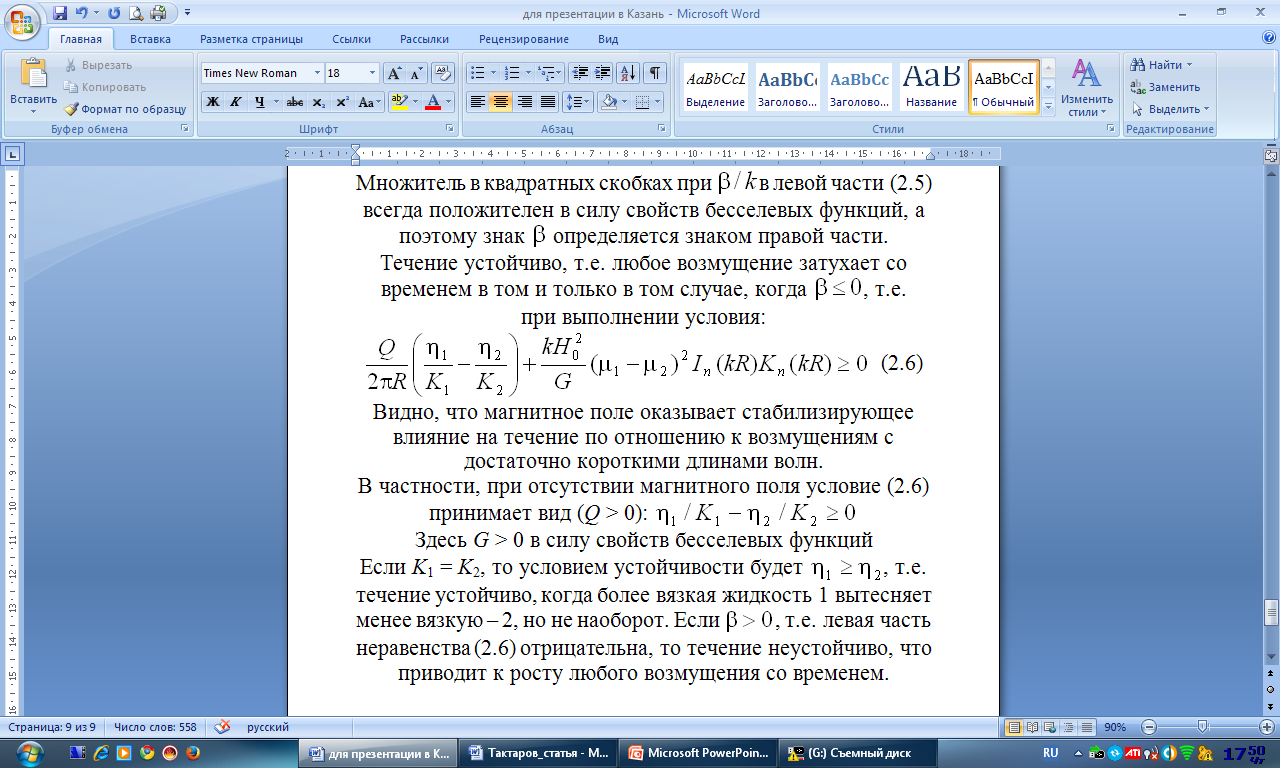 17